ВІДНОСНІСТЬ РУХУ
ЗАПИСАТИ ВІДПОВІДІ В ЗОШИТІ, ПЕРЕВІРИТИ РЕЗУЛЬТАТИ В КІНЦІ  ПРЕЗЕНТАЦІЇ
ВІДНОСНІСТЬ РУХУ
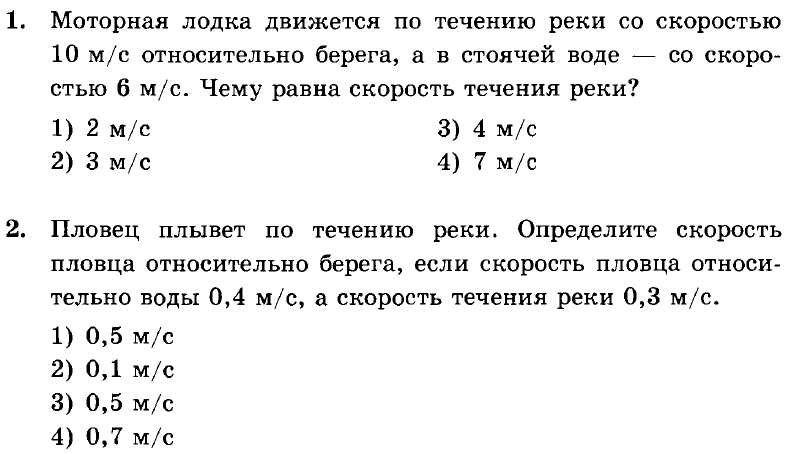 ВІДНОСНІСТЬ РУХУ
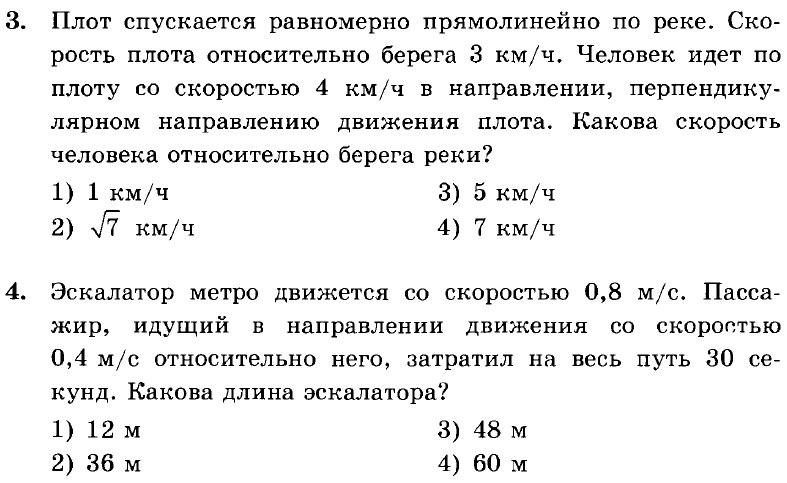 ВІДНОСНІСТЬ РУХУ
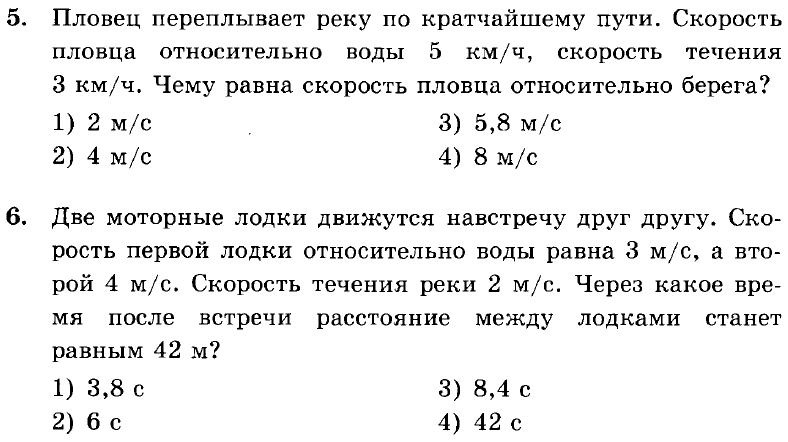 ВІДНОСНІСТЬ РУХУ
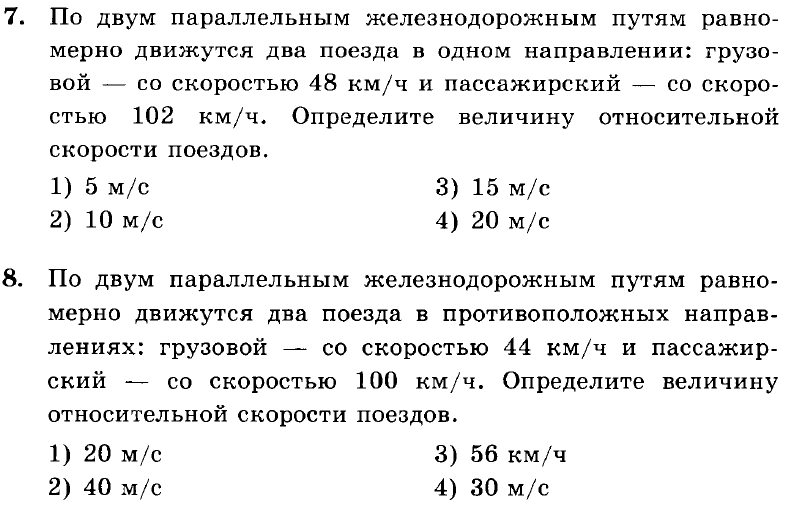 ВІДНОСНІСТЬ РУХУ
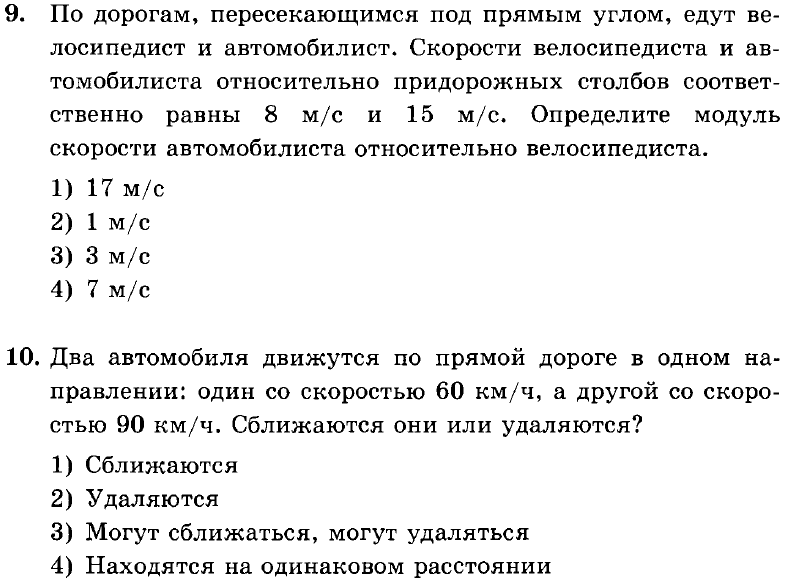 ОТВЕТЫ